VIII международная научно-практическая конференция Полярные чтения – 2020 «История научных исследований в Арктике и Антарктике. К 100-летию Арктического и антарктического научно-исследовательского института и 200-летию открытия Антарктиды»
Исследовательская работа

Профессор Казанского университета Симонов И.М. – единственный ученый первой русской антарктической экспедиции.

Работу выполнил:
Узиев Никита , обучающийся 9 класса
Муниципальное бюджетное общеобразовательное учреждение "Русско-татарская средняя общеобразовательная школа №81 с углубленным изучением отдельных предметов имени В.А.Григорьева" Кировского района г. Казани, 

Рруководитель:
учитель английского языка, первой квалификационной категории Андреева Н.С.
.
Санкт-Петербург
 18–21 мая 2020 г
Своей работой мы хотим привлечь внимание сверстников и общественности к фигуре И.М.Симонова и проблеме сохранения нашими и будущими поколениями памяти о великих достижениях наших соотечественников.
1819-1821
I РУССКАЯ АНТАРКТИЧЕСКАЯ КРУГОСВЕТНАЯ ЭКСПЕДИЦИЯ
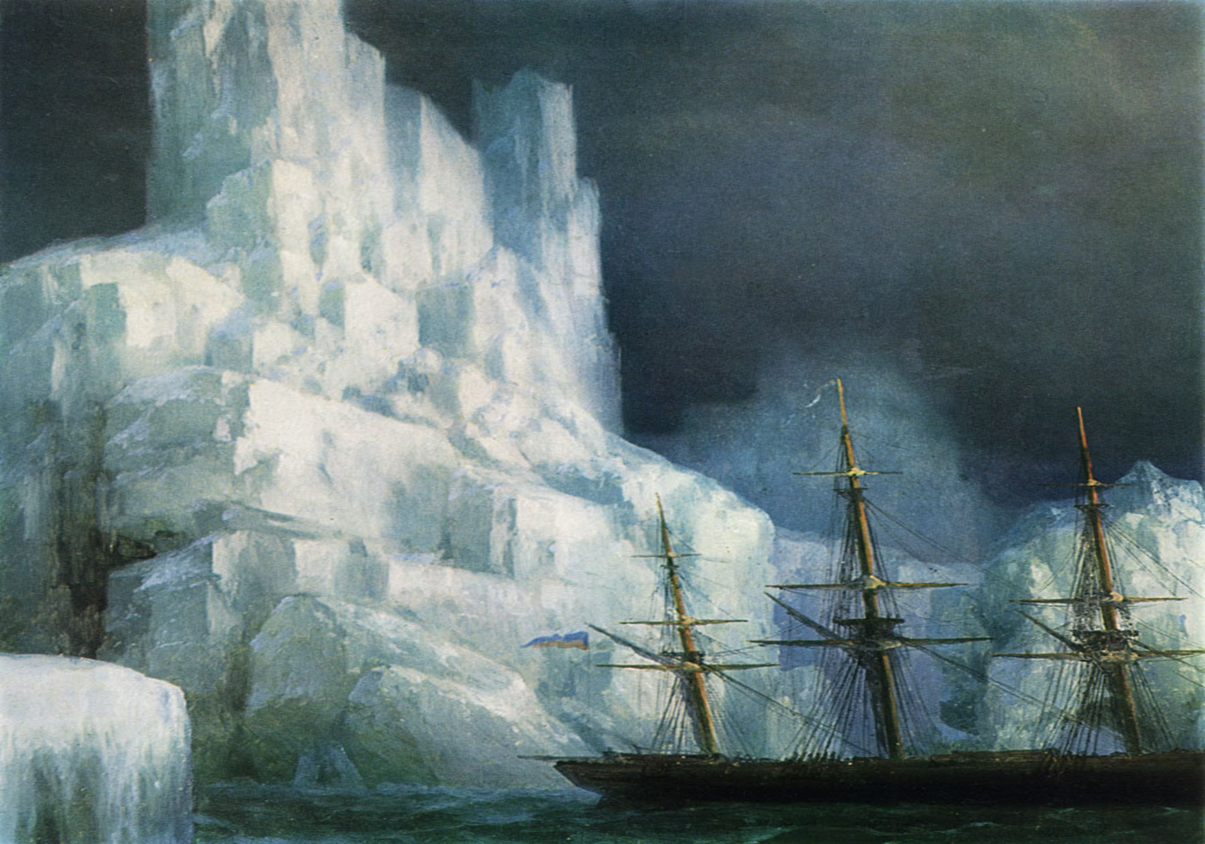 Айвазовский  И.К.  - Ледяные горы в Антарктиде 1870 г.
Симонов Иван Михайлович
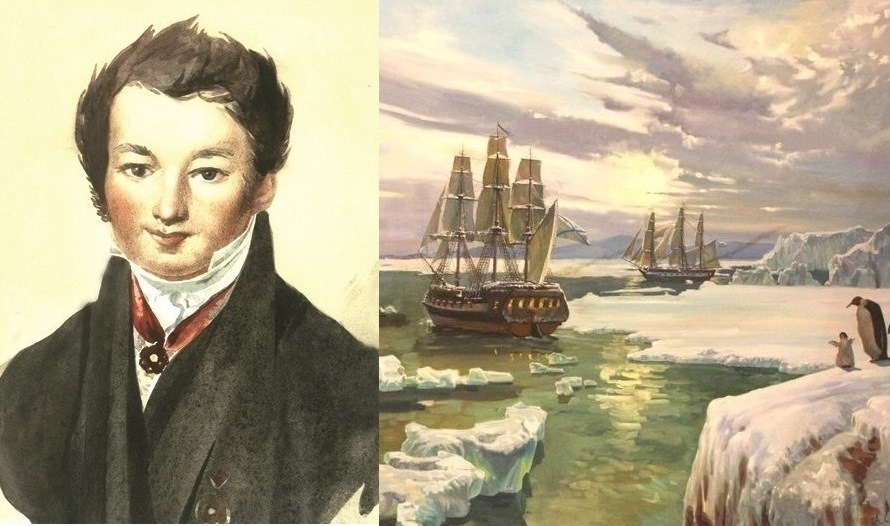 Вклад профессора Казанского университета Симонова И.М.  в историю открытия и исследования Антарктиды
дневник исторической экспедиции Беллинсгаузена-Лазарева, написанной рукою И.М. Симонова – 25 тетрадей большого формата
определены точные координаты многих островов и других объектов 
составлено большое количество карт и описаний льдов. 
на шлюпах производились систематические измерения параметров окружающей среды и земного магнетизма, 
было выполнено множество океанографических исследований 
собраны богатые этнографические, зоологические и ботанические коллекции
выступал с докладами об антарктической экспедиции перед научным сообществом
и другие работы
Из коллекции этнографического музея КФУ
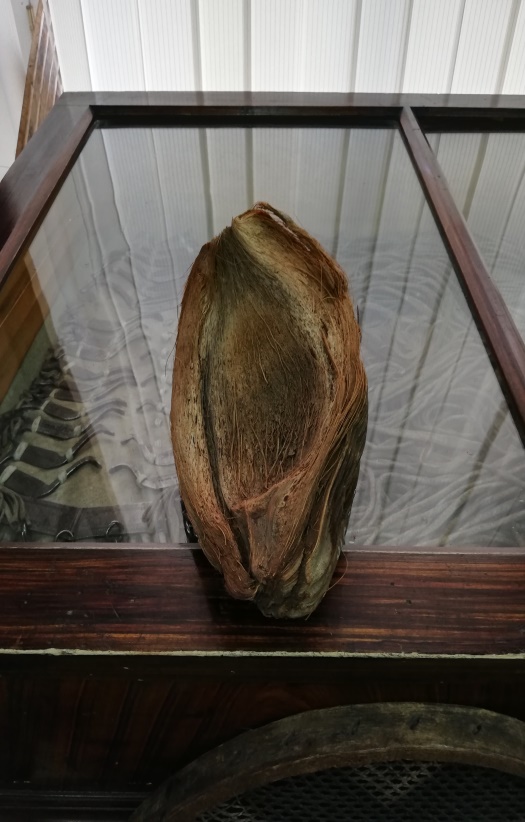 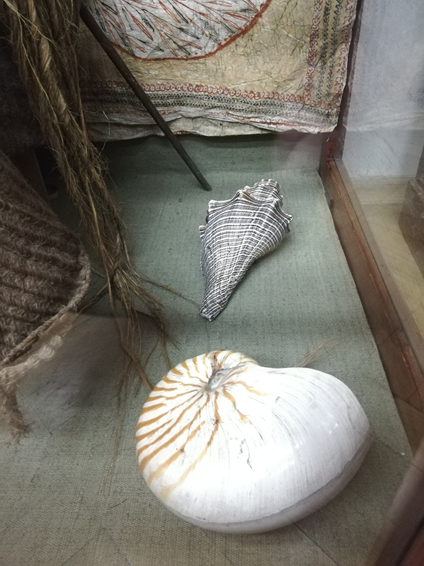 Поэзия И. М. Симонова
"Дух просится вперёд, жизнь требует движенья,
И мысли в отдалённые уносятся места.
И только в будущем мы ищем наслажденье,
И настоящее проходит, как мечта".
Иван Симонов
В честь И.М. Симонова названы
два мыса Симонова
холмы Симонова 
залив Симонова. 
в Полинезии 
Ф. Ф. Беллинсгаузен назвал один из открытых островов Тихого океана в честь И.М. Симонова.
В КФУ 2019 год объявлен Годом И.М. Симонова
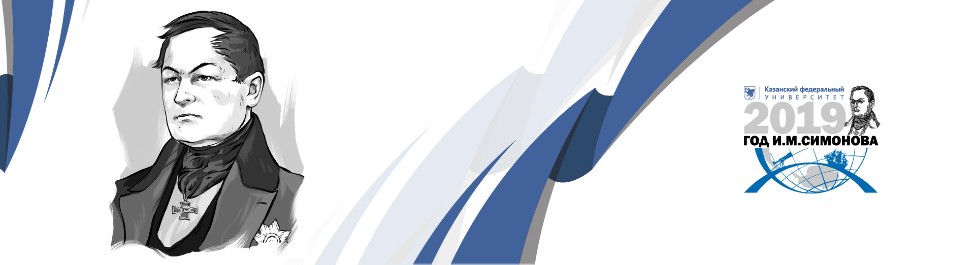 Благодарим за внимание
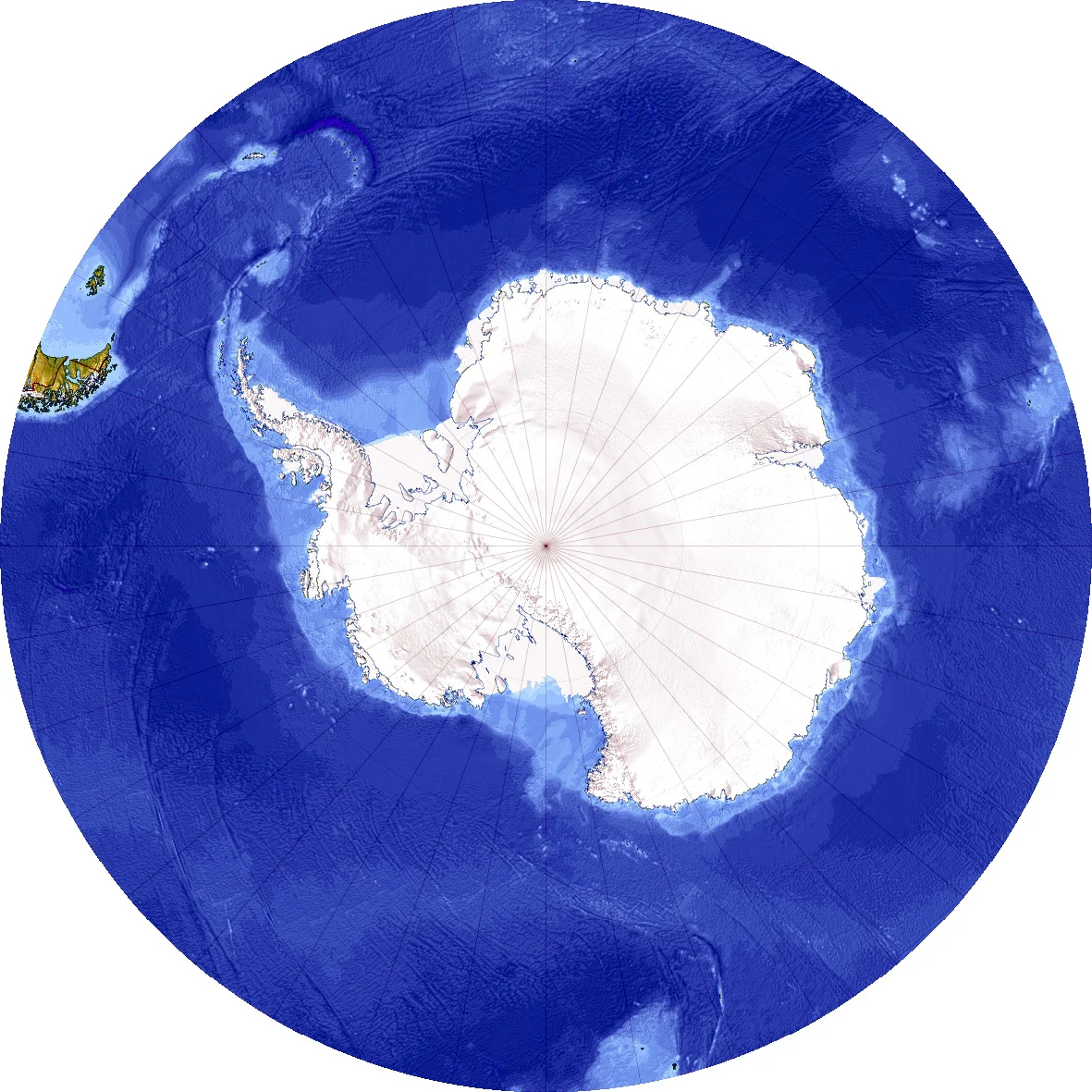